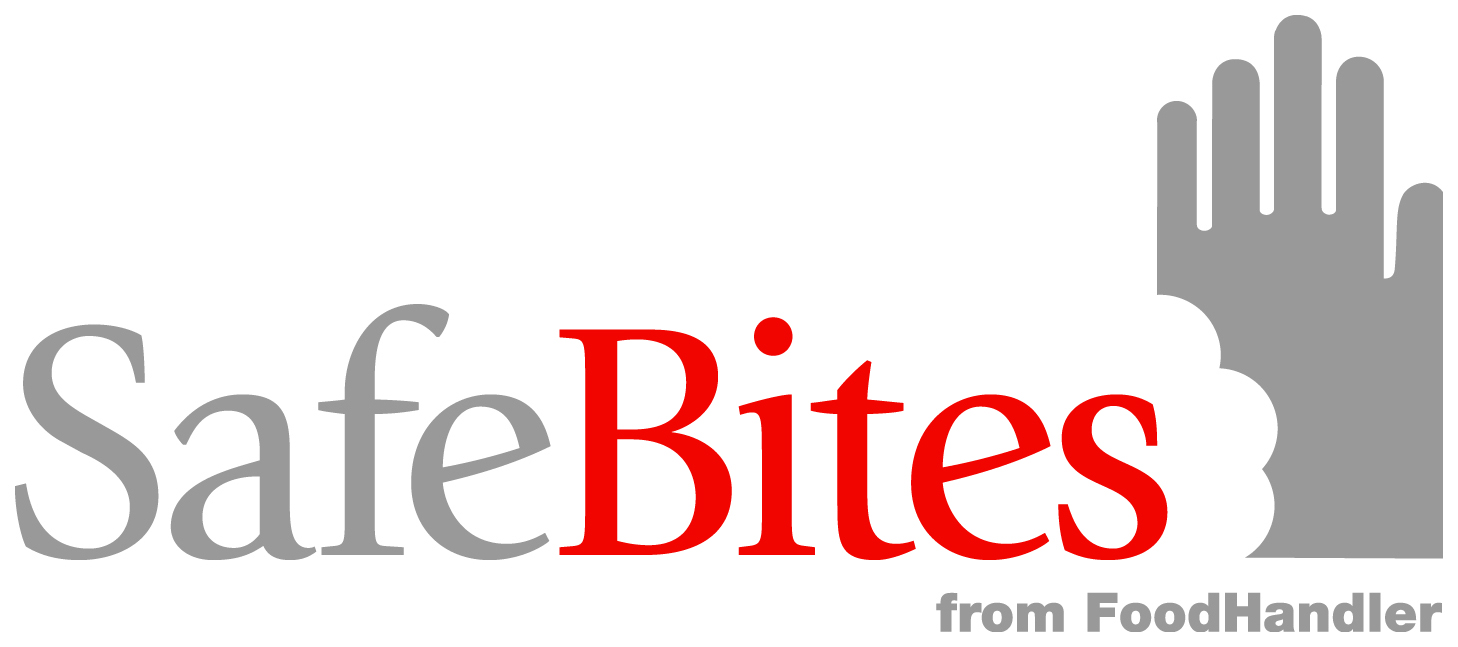 Welcome to
We will begin shortly
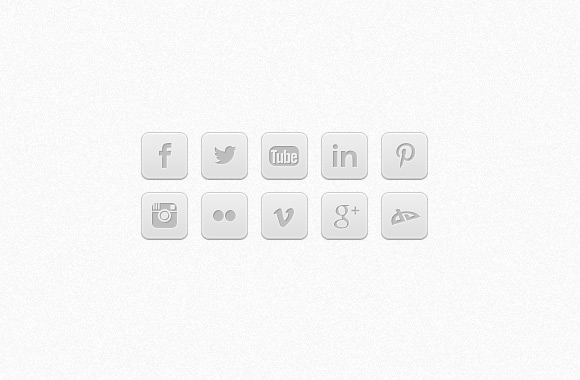 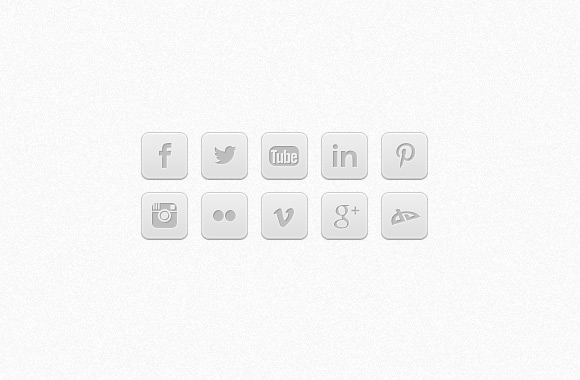 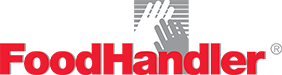 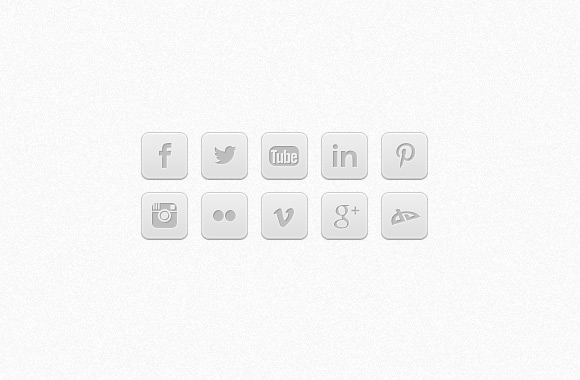 www.foodhandler.com
Food Safety Best Practices:
Kitchen Management and Food Storage
Cyndie Story, PhD, RD, CC, SNS

Jeannie Sneed, PhD, RD, CP-FS
Goals for Today
Identify Kitchen Management (KM) techniques that support food safety
Identify food storage best practices that can improve food safety and quality
Assess food safety practices currently in use and determine improvements
3
KM: Planning
Cycle Menu

Standardized Recipes

Product Solicitation (Bids)

Equipment

Staff Education
[Speaker Notes: Length of cycle menu is typically driven by the number of lines and choices provided daily. For example, a school with 6 serving lines may have a cycle menu of 1 to 2 weeks, whereas a school with 2 serving lines may cycle every 4 weeks. I will have much to say about recipes, bids, equipment and staff education…..]
KM: Implementing
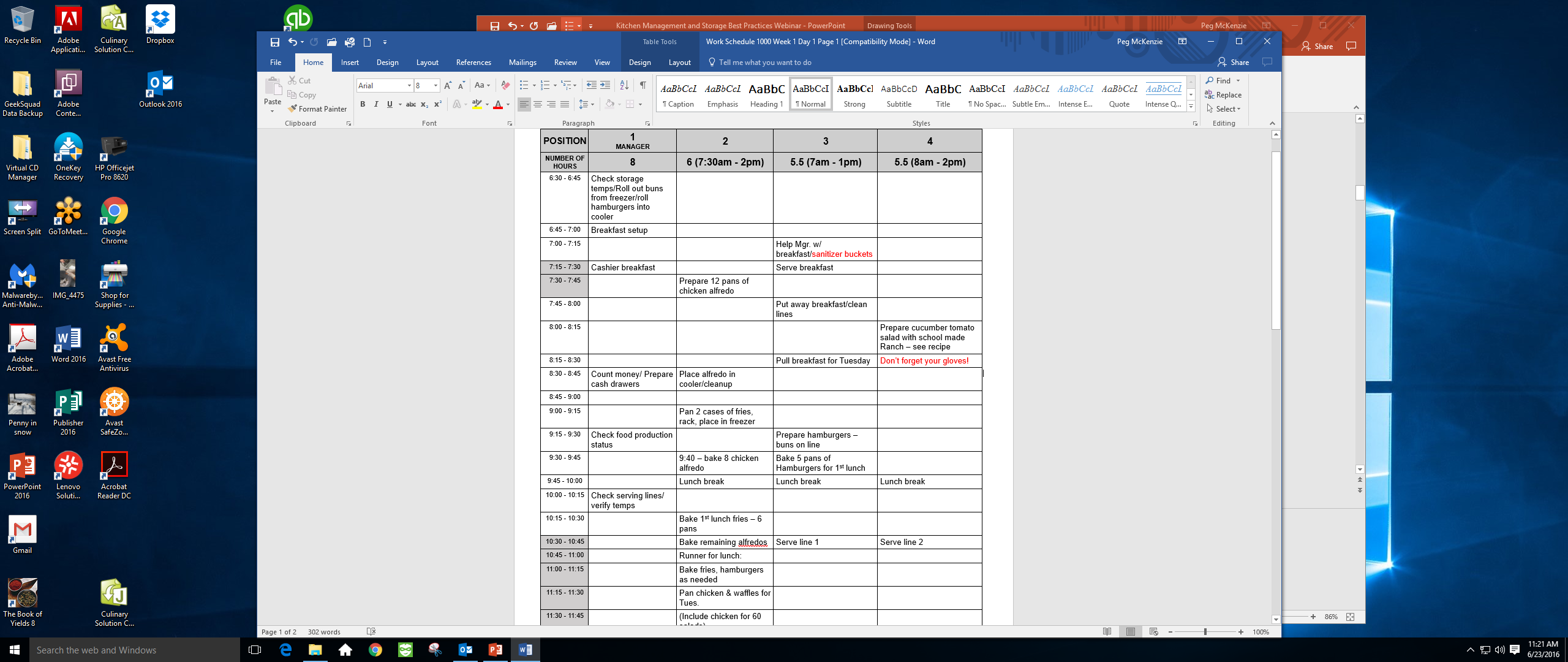 Work Schedules
Communicates expectations
Includes kitchen specifics
Equipment
Space 
Product form
Food safety
Work Plans 
Efficient inputs = less tired staff = better morale + improved productivity!
KM: Evaluating
Continuous feedback
Staff
Customer
Staff works as a team
Tasks completed on time
Establish time standards
Review/conduct checklist(s)
Safety
Quality
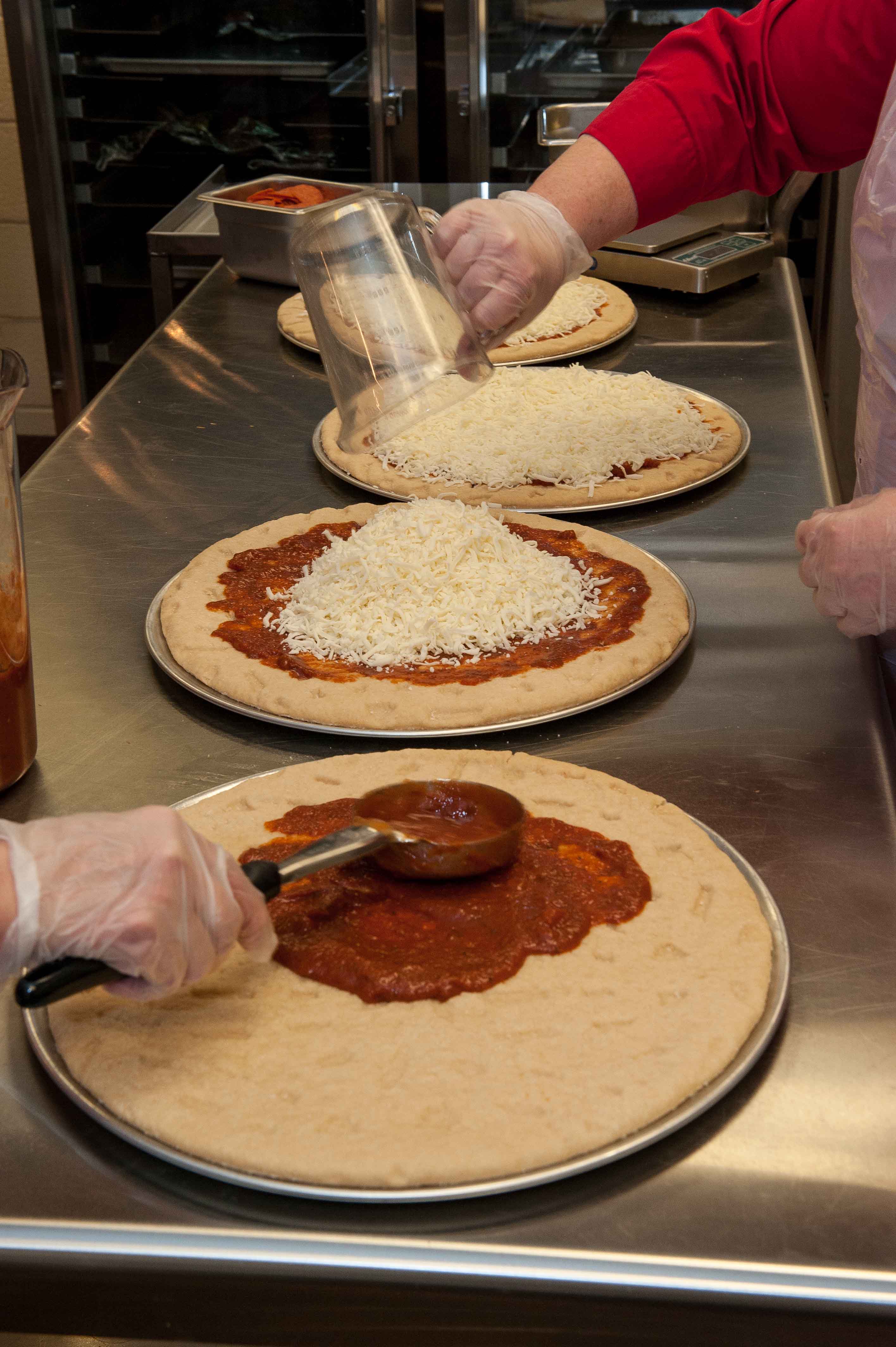 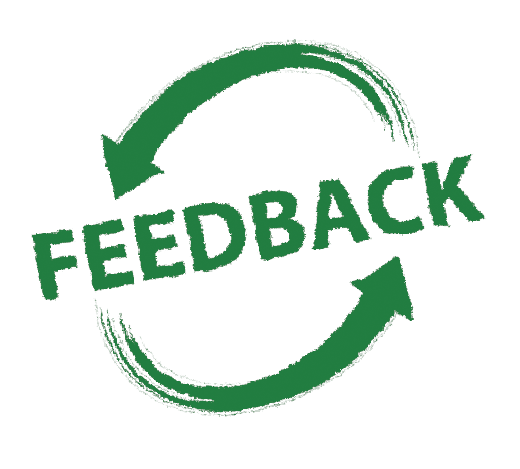 [Speaker Notes: Kitchen management should be evaluated daily through continuous feedback. Managers often comment they love the job because it is never boring.]
Food Storage Goals
Maintain food quality
Ensure food safety
Control cost
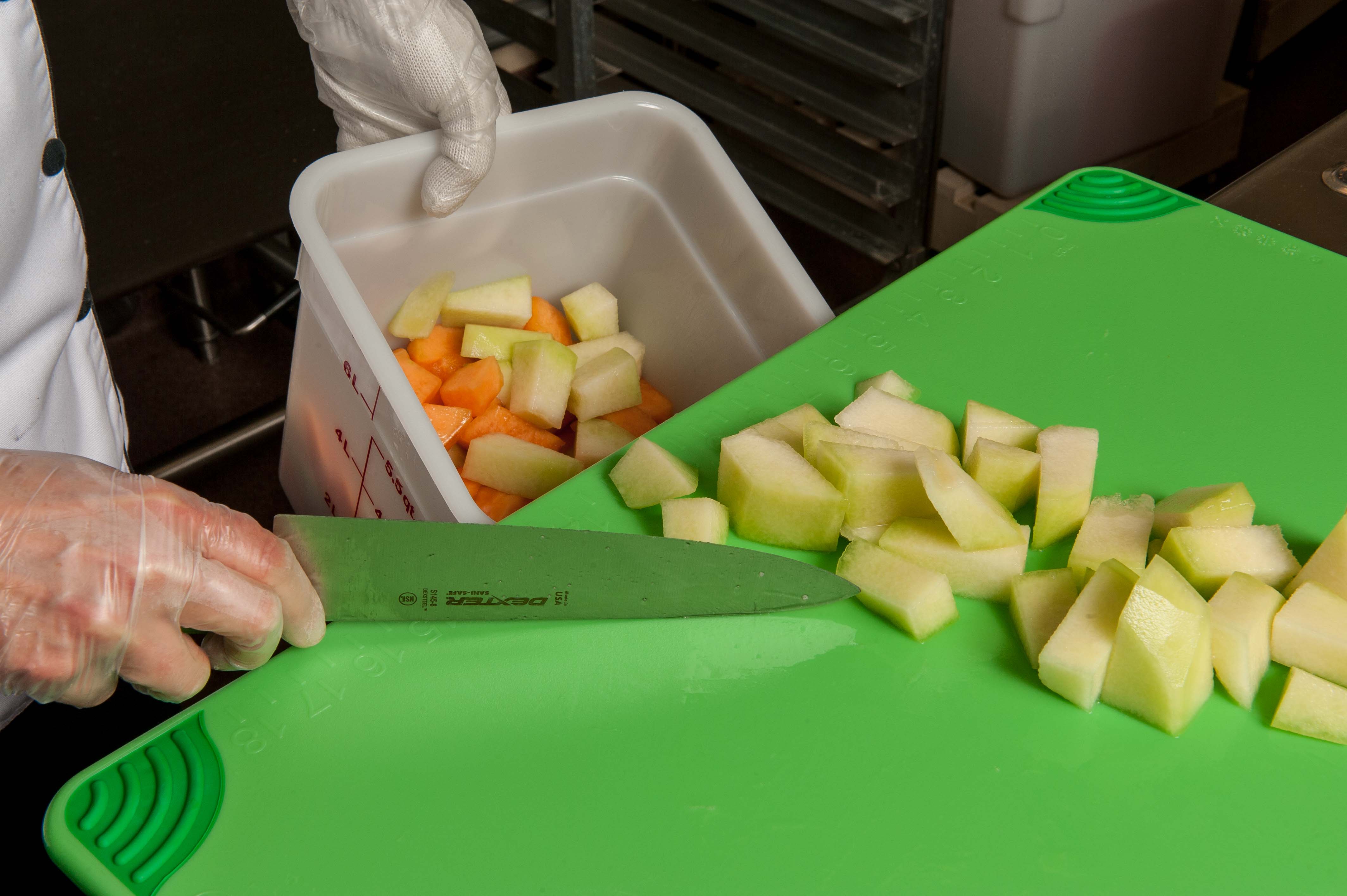 [Speaker Notes: Food storage is an important part of good kitchen management.  There are three main goals related to food storage.  The first goal is to maintain food quality.  We want to serve the best quality food possible, and we know that some products lose quality over time.  Think about lettuce.  When it is fresh and green, it is great to eat.  When it becomes brown and limp—not so much!  The second goal of food storage is to ensure the safety of the food served.]
Storage Temperatures
Dry Storage—50-70oF
Refrigerated Storage—less than 41oF
Freezer Storage—0oF or less
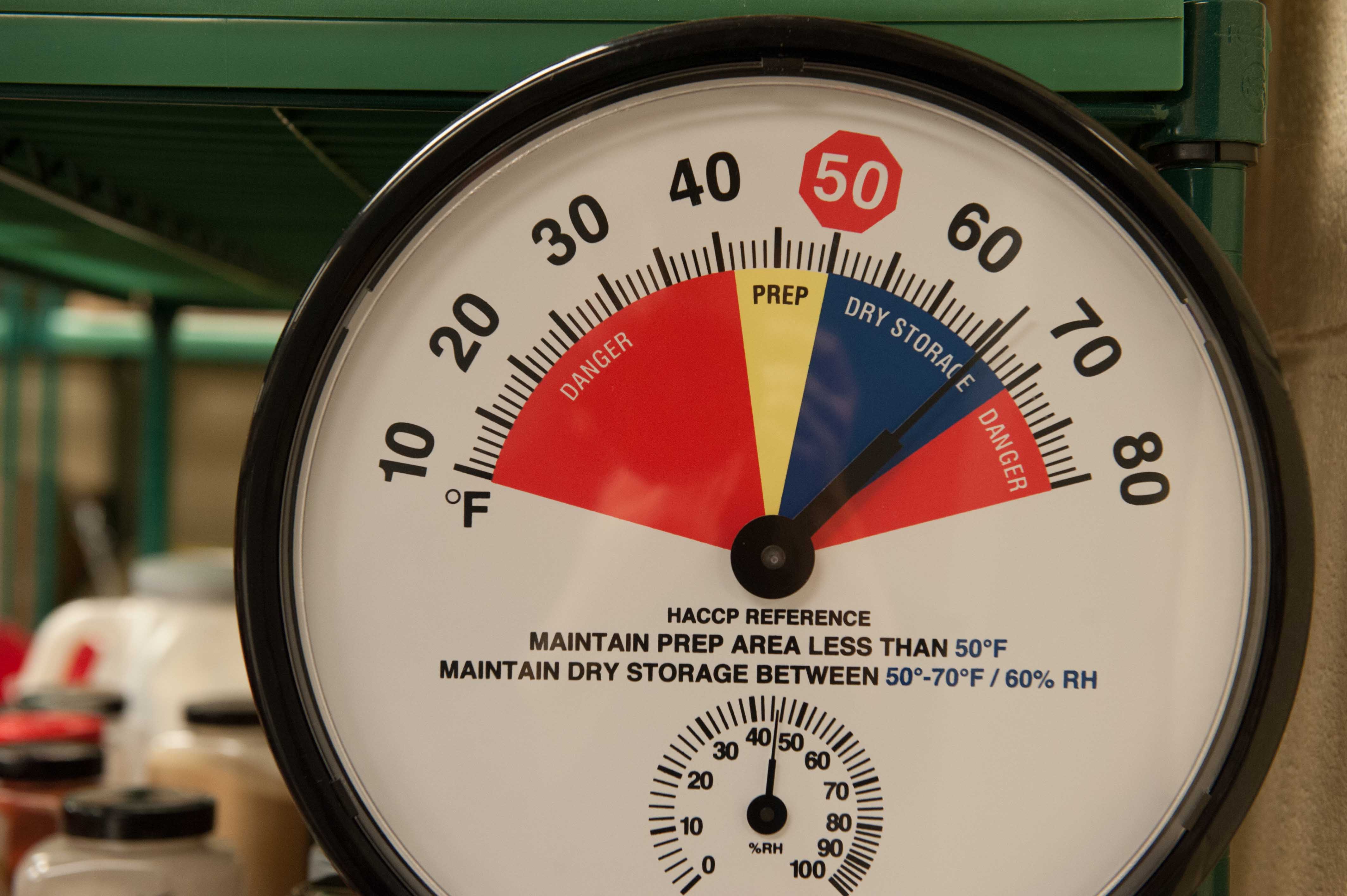 Inventory Rotation
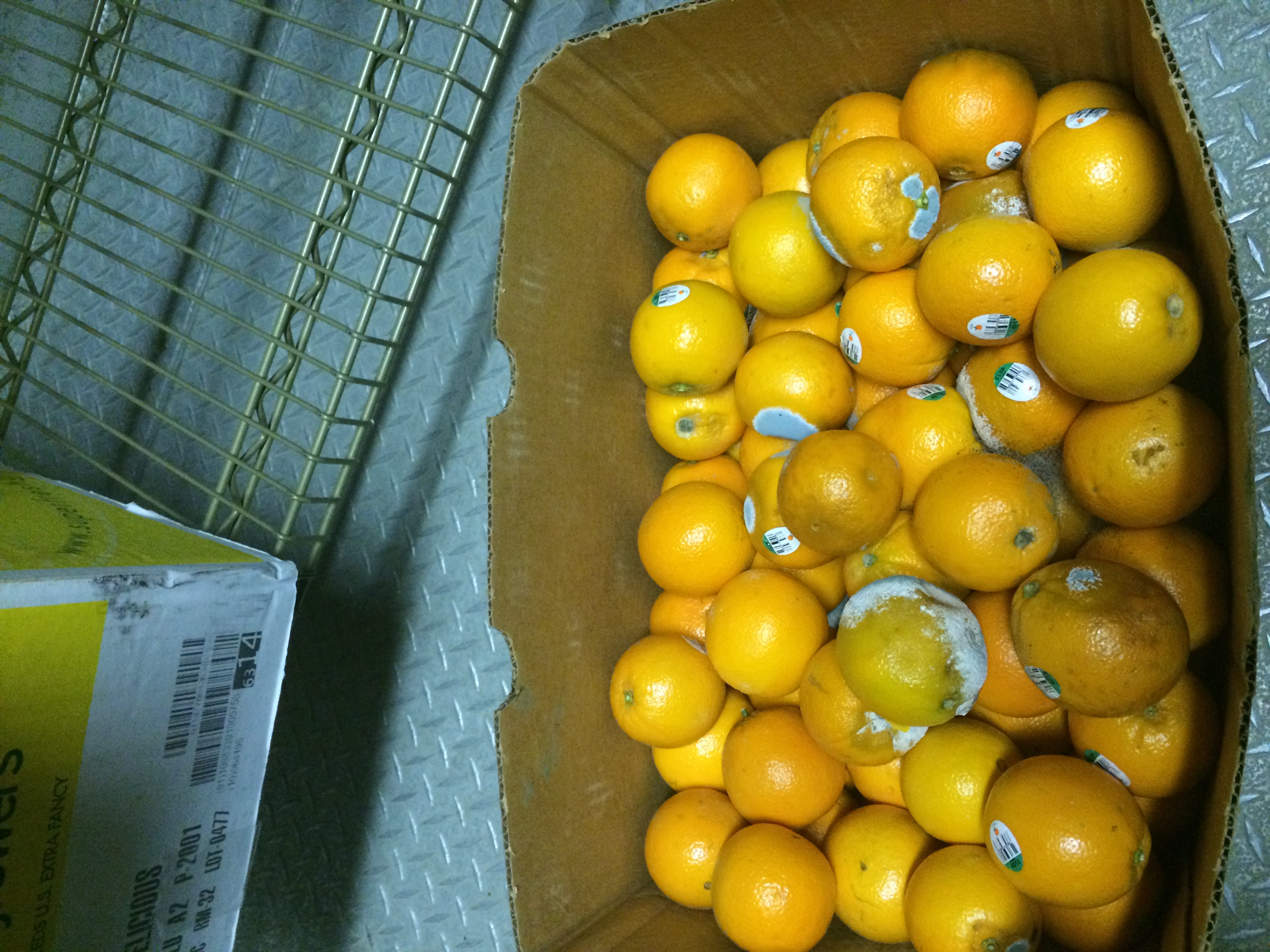 First In, First Out
First Expired, First Out
Inventory Turnover
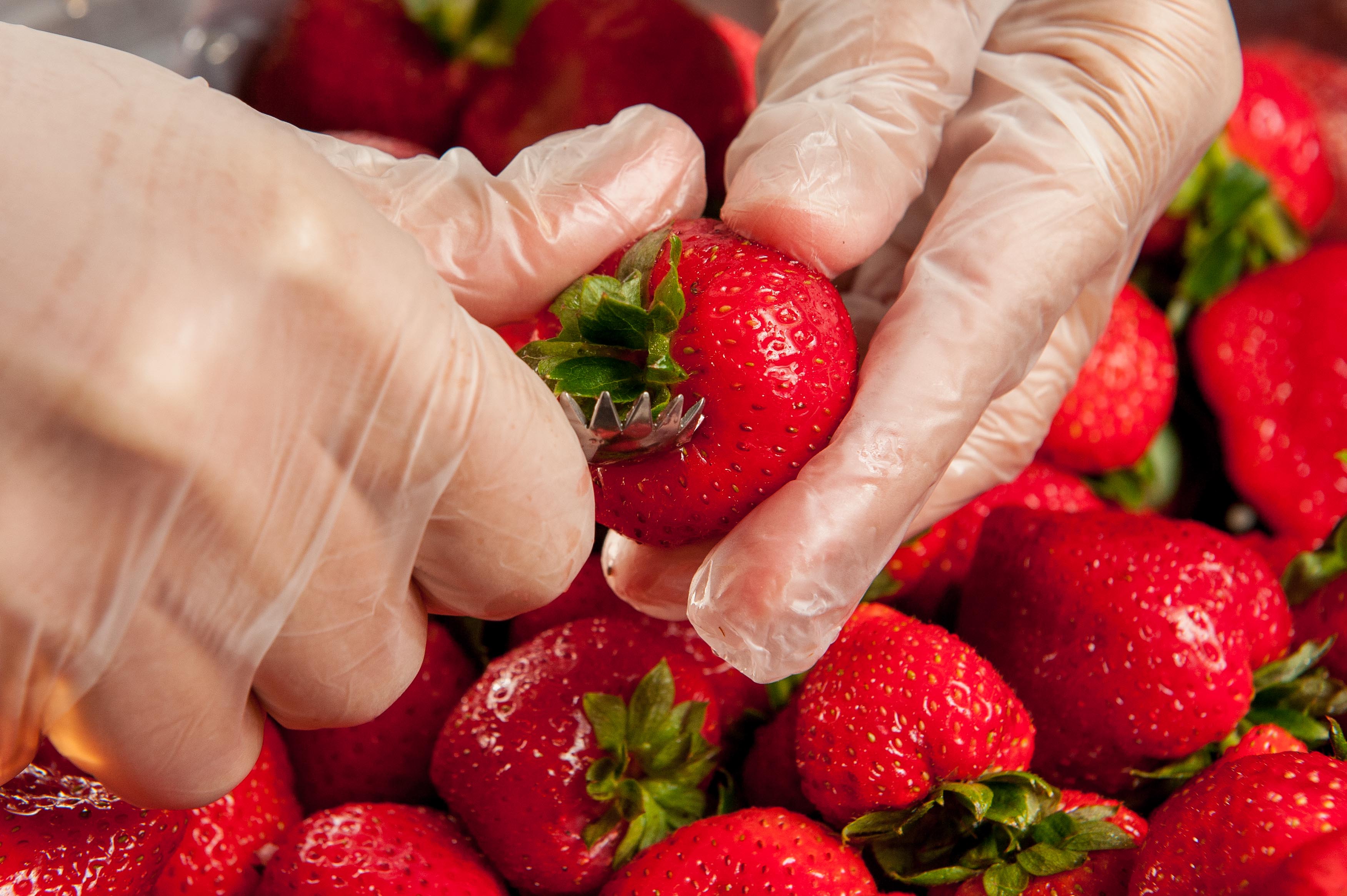 Food Dates
Sell by Date
Best if used by Date
Use-By Date
Closed or Coded Dates
[Speaker Notes: The dates used on foods can be very confusing.  There are sell by dates, best if used by dates, use-by dates, and closed or coded dates.  It is challenging to sort out the meaning of these dates, especially when food seems to be fine past those dates.  There is no uniform system of dating foods in the U.S. and requirements for specific foods can vary by state.   And, it can create a lot of food waste and increased costs if we automatically toss out food when one of those dates is near or slightly passed.   Further, for time/temperature control for safety foods, the date when the product is good often depends on how well the cold chain was managed.  You might open a product that is well within the dates that it is supposed to be good and find that it is spoiled.  That is an indication that it was temperature abused.  So, let’s talk about what each of these terms means so that you can make better decisions about when to use food.]
Food Dates
Sell-By Date—this is the date that guides stores or distributors on how long to display or sell the product.
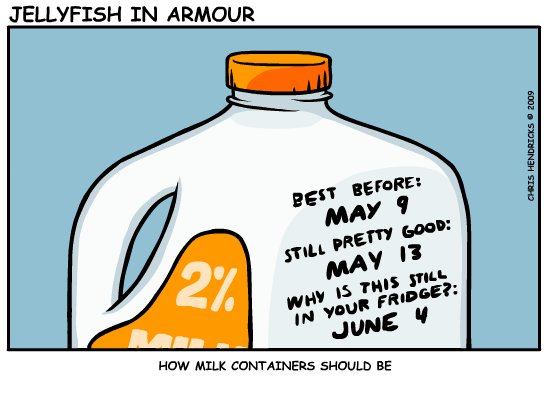 [Speaker Notes: Some humor.]
Food Dates
Best if used by—this is the date recommended for the best quality and flavor for a product.  It is NOT a purchase or food safety date.
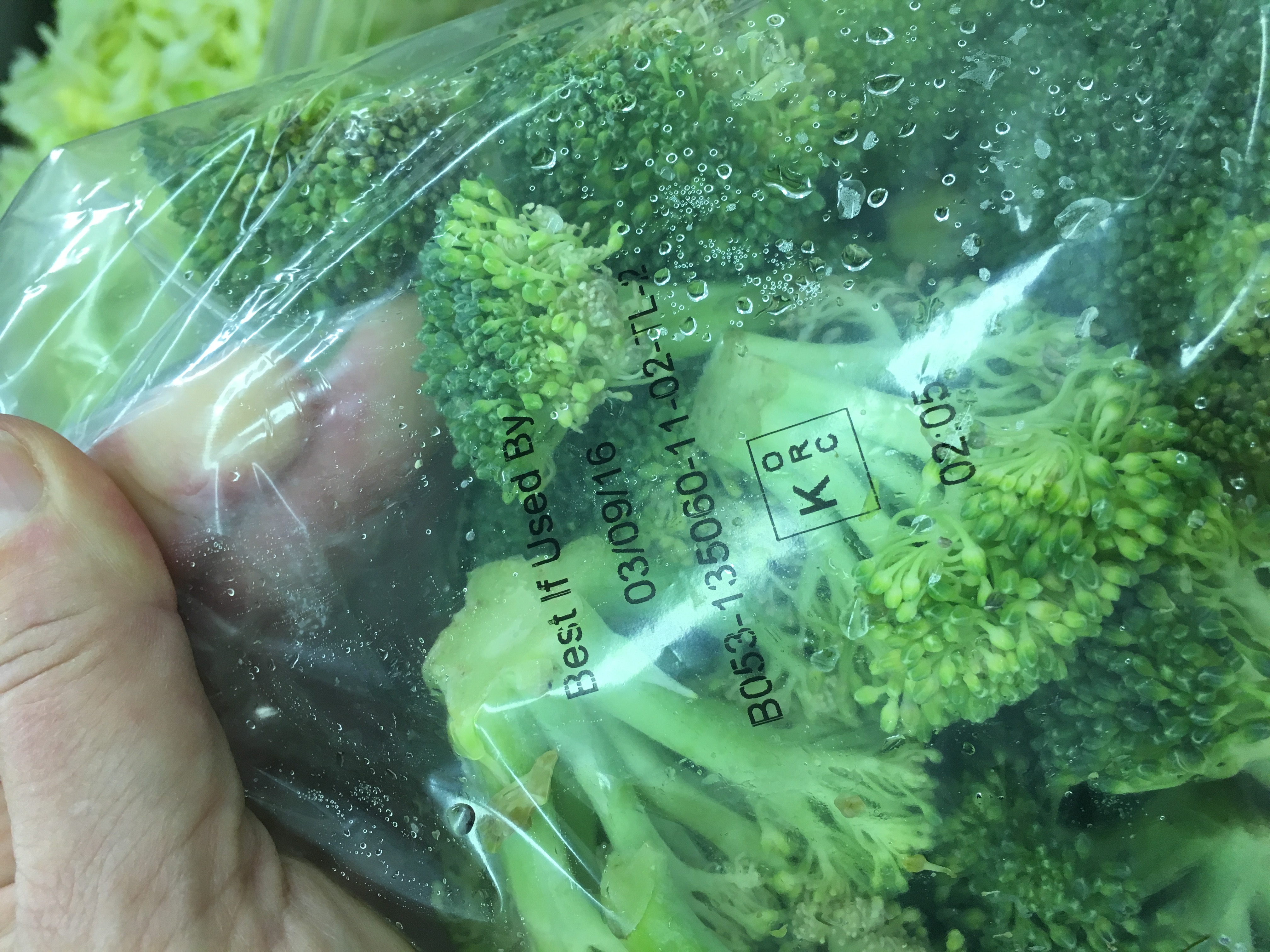 Food Dates
Use-by date—this is the last date recommended for use of a product at its peak quality.  This date is determined by the manufacturer.
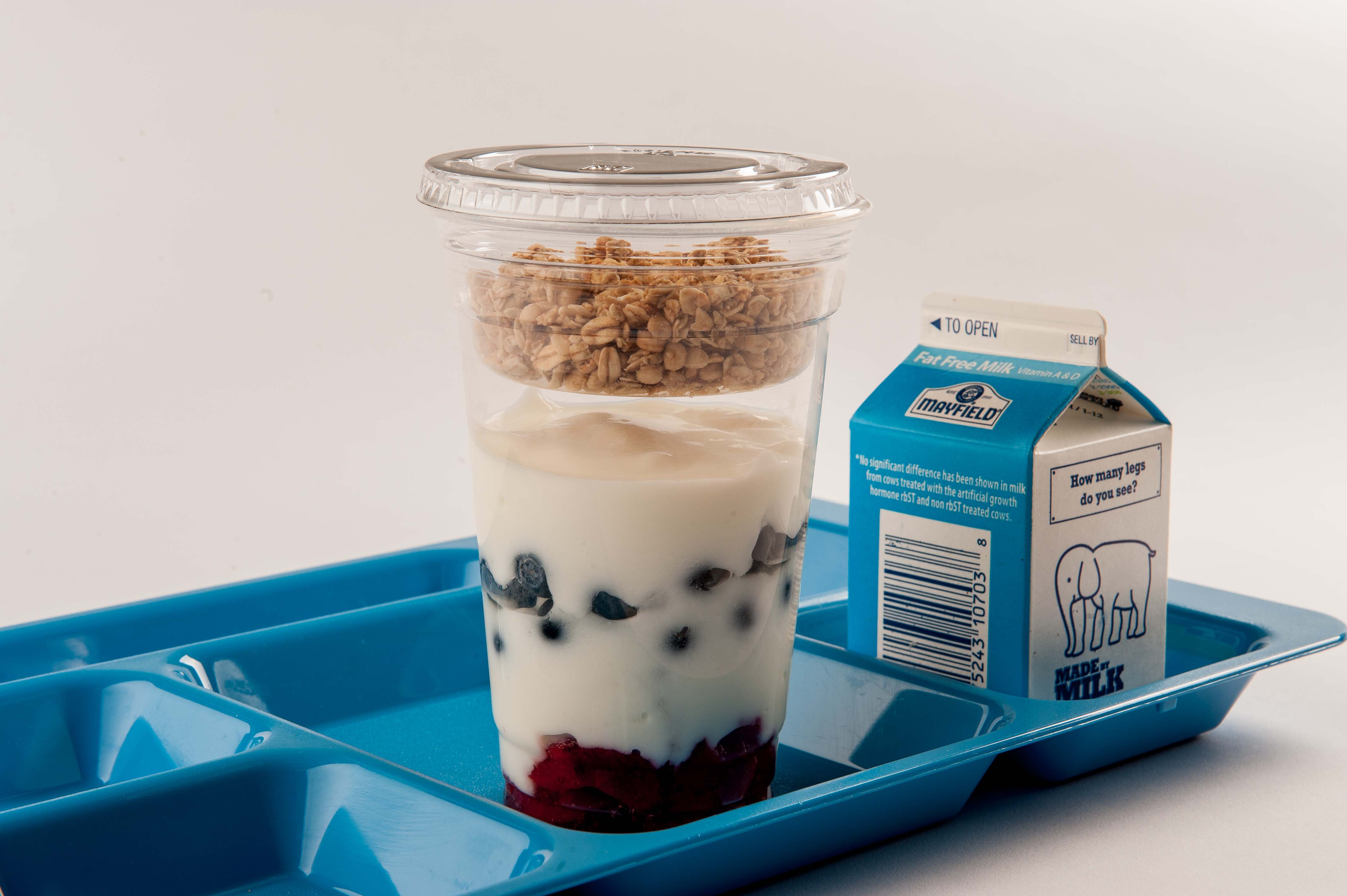 Food Dates
Closed or coded dates—these are packing numbers used by the manufacturer.
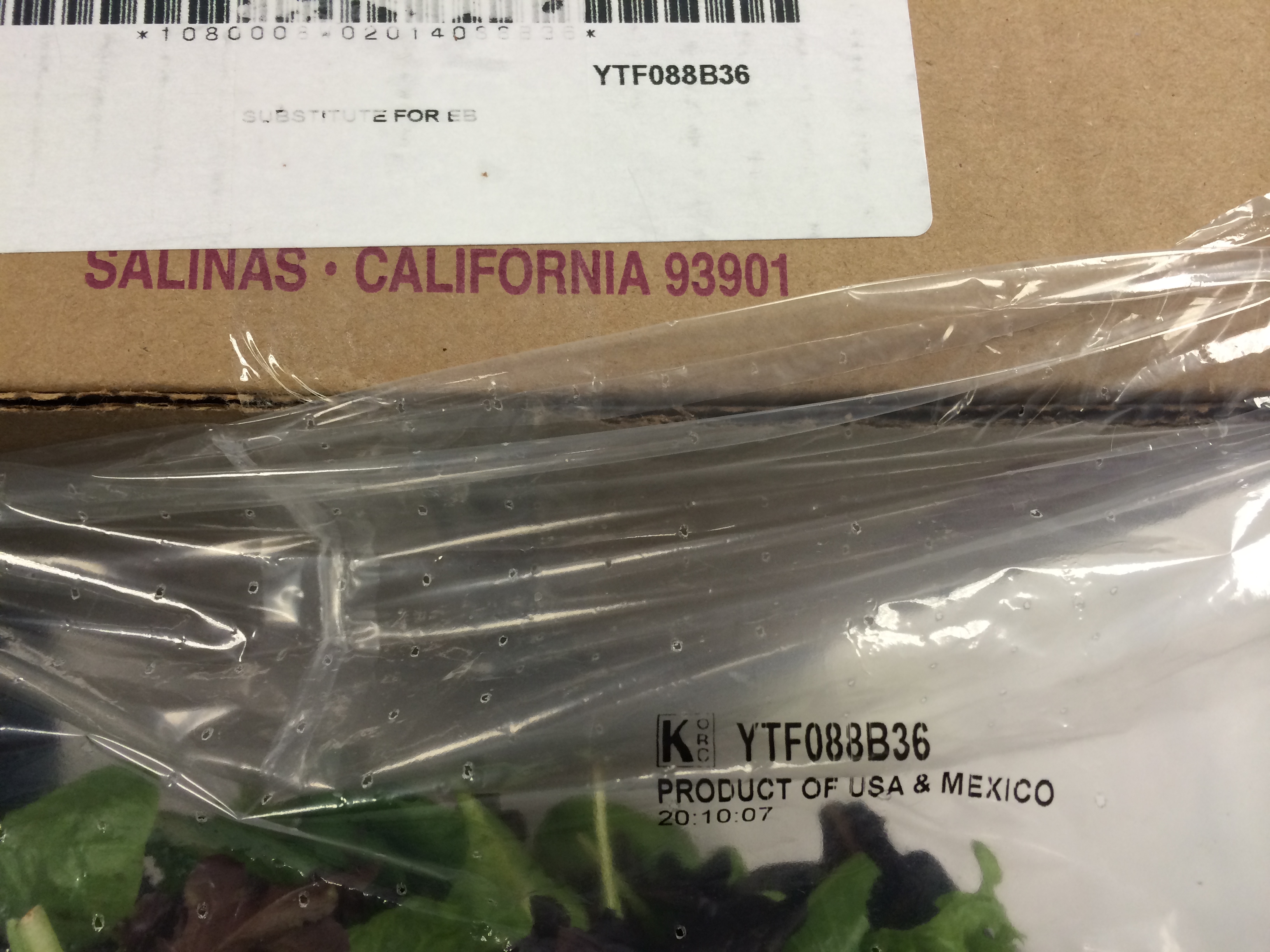 [Speaker Notes: Closed or coded dates are those dates used by the manufacturer to identify when a product was processed.  These dates are most likely to appear on shelf-stable products such as canned goods or dry, boxed products.  Dating by manufacturers help them to rotate their stock in a timely manner and it locate their products if there were a food recall.  Canned foods are safe almost indefinitely as long as they have not been exposed to very low or very high temperatures and as long as the cans are not dented, rusted, or swollen.  The type of food also impacts how long it is of good quality.  For example, high acid foods such as canned tomatoes are of the best quality if kept for 12-18 months while low-acid foods such as canned meats and vegetables will be good for 2-5 years.  Now, we are not recommending that you keep foods for that long.  We encourage you to rotate your stock and turnover your inventory to ensure the best quality and safety.  But, it does point out to you that just because a can says “best if used by 12/2016” doesn’t mean that you automatically have to discard it then if it has not been used.]
Storage Times
[Speaker Notes: Here is a chart published by USDA Food Safety and Inspection Service that provides guidelines for the length of time that fresh or uncooked foods should be sored in the refrigerator before use.  There is quite a large range of times—from 1-2 days for poultry and ground meats to three to five weeks for eggs.  Depending on how often you receive deliveries and whether your purchase products fresh or frozen, you may need to adjust your menu to make sure that you use products within the recommended times.]
Storage Times
[Speaker Notes: USDA also provides recommended refrigerator storage times for processed foods.  Notice that these times are far longer than the times for the fresh or unprocessed foods.  Even though the times are longer, it is important to monitor your inventory and make sure that you use the oldest products first.  If you find that you have too much products in inventory, you may want to adjust your purchasing quantities.]
Prevent Cross Contamination
Separate raw animal food from:
Raw ready-to-eat foods
Cooked ready-to-eat foods
Separate types of raw animal foods
Separate animal products from produce
Separate produce before washing from ready-to-eat produce
Cooler Organization
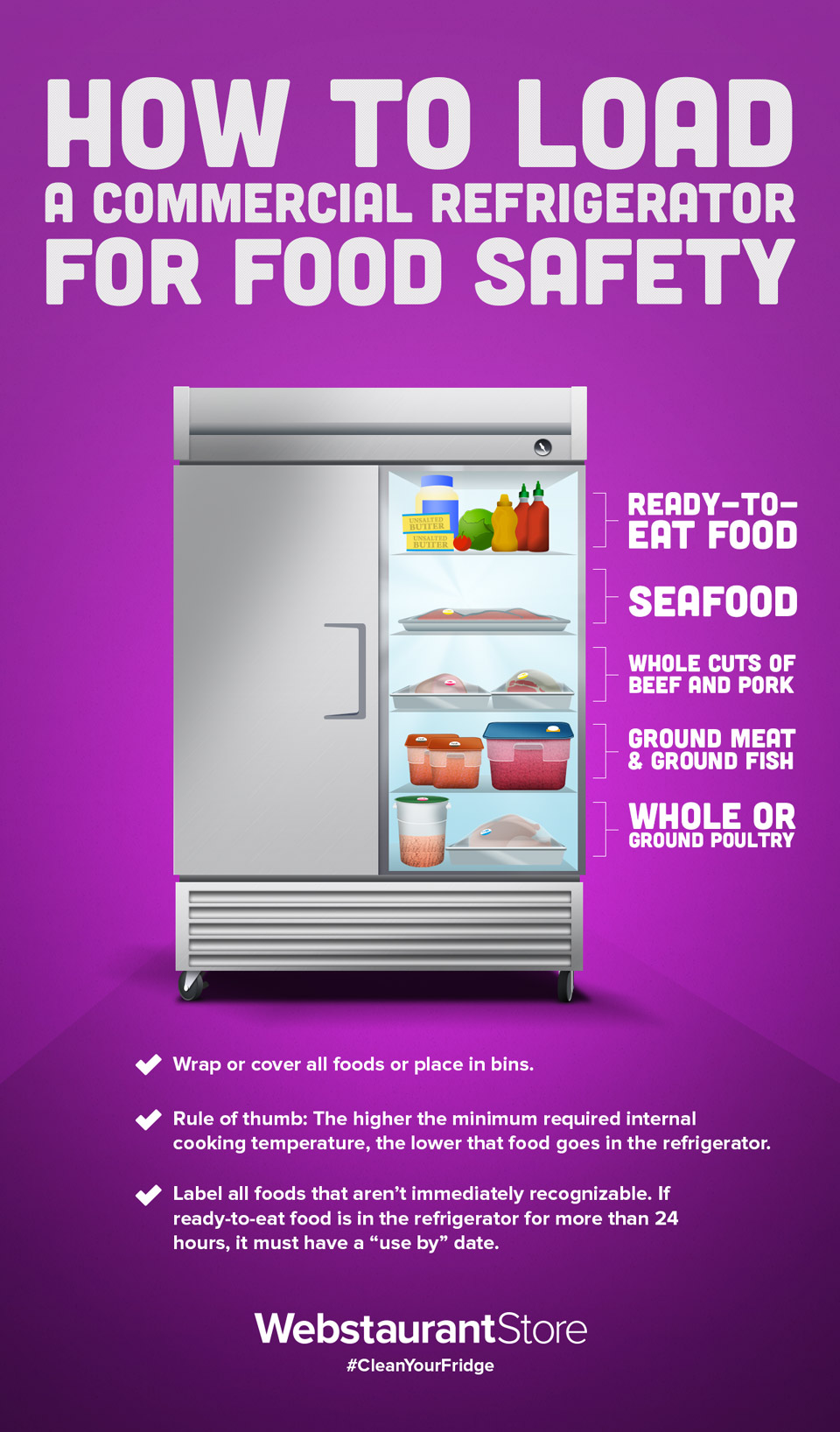 Cooler Organization
Storage
Keep foods in original containers OR Label containers with product’s common name
Use date marking
Use method approved by regulatory authority
Mark date of preparation and last day food can be served
Use calendar days, days of the week, color-coded marks or other effective method
Improvements
Personal hygiene
Cross Contamination
Time and temperature control
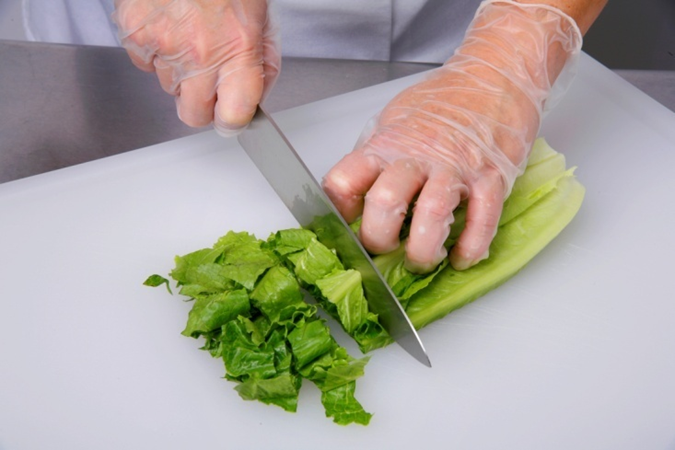 Questions?
Cyndie Story, PhD, RD, CC, SNS
chefcyndiephd@gmail.com

Jeannie Sneed, PhD, RD, CP-FS
Jeannie@jeanniesneed.com